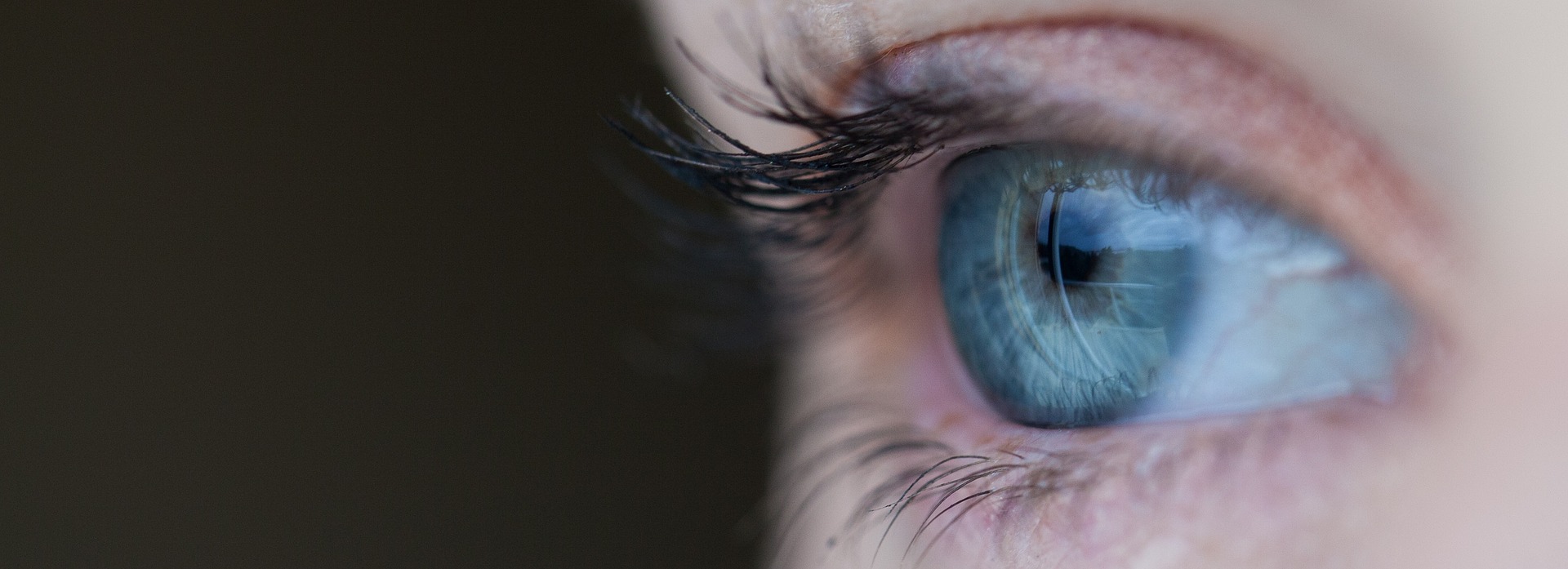 More than Meets the Eye
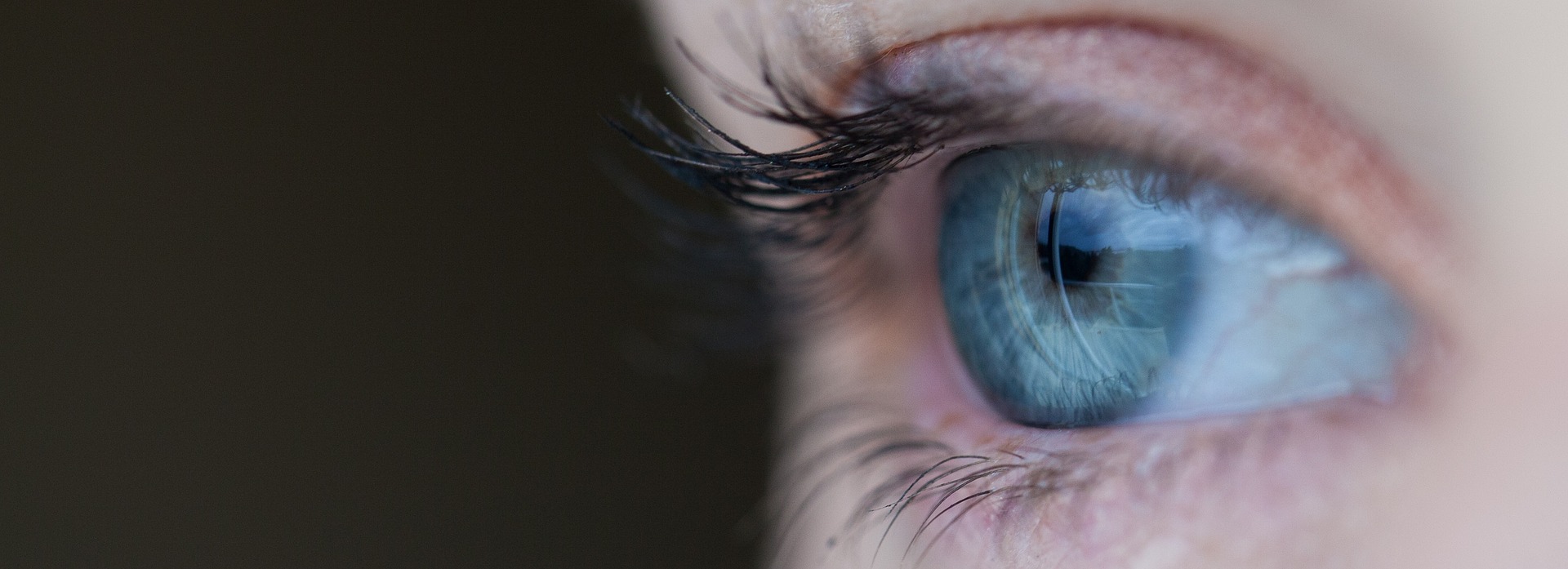 ACTIVITY #1

What can you see in each picture?
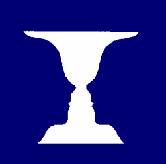 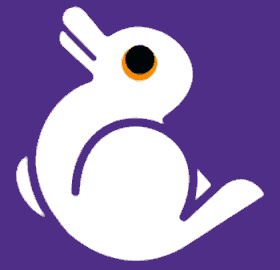 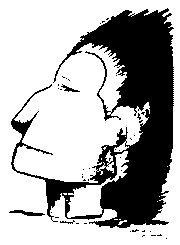 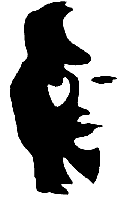 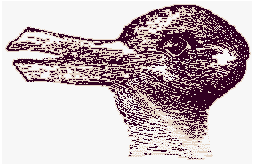 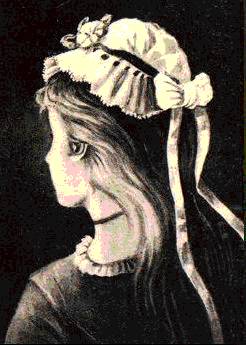